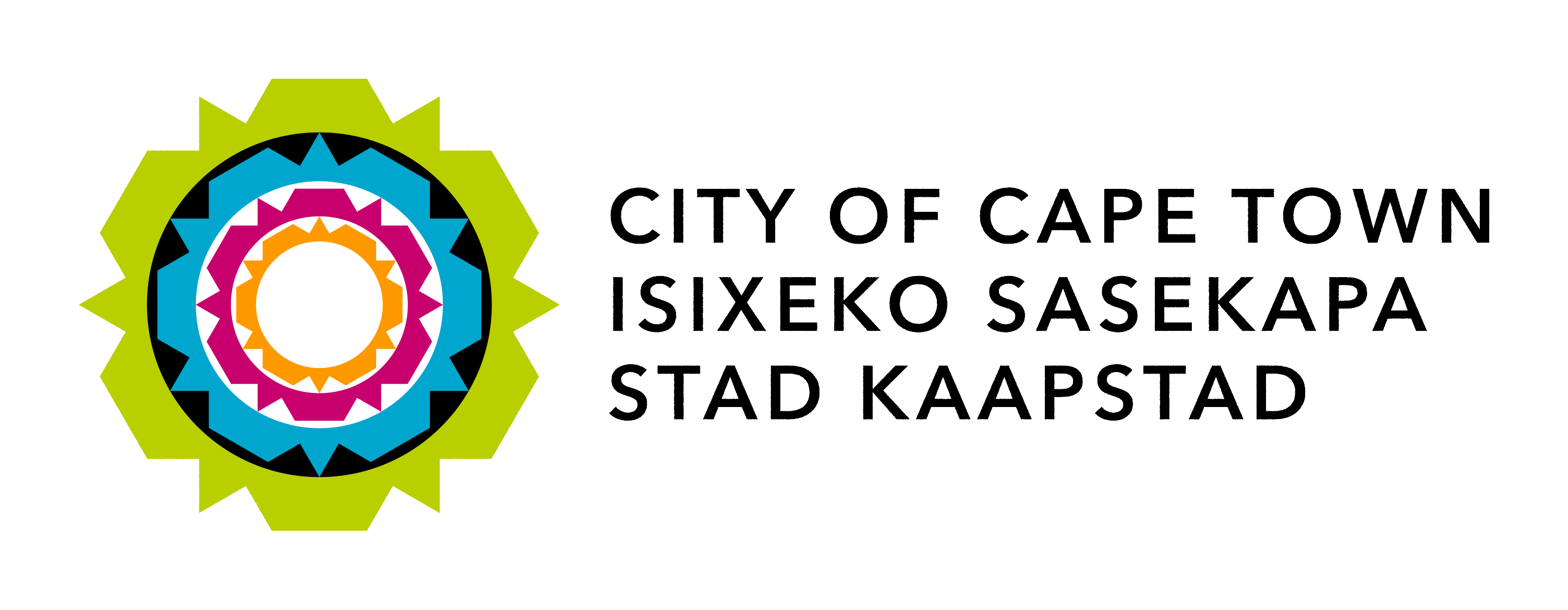 OPEN DATA PROJECT
January 2020
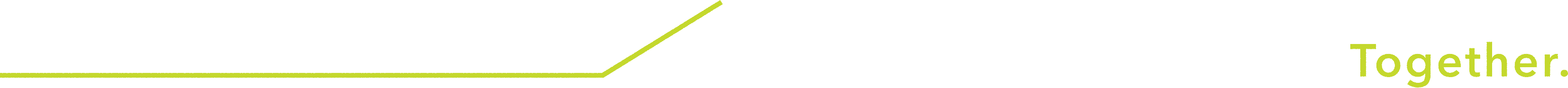 Content
The Problem
Solution
Outcome
Looking ahead
The problem
The problem
The City generates significant amounts of data/information 
This information is often hidden from view in line department archives or is difficult to access. 
Various organisational data access policies and procedures impede public access to information. 
The data is not in user friendly format
The data is old or out of date
The data is not always in machine readable format
Trend towards open data
A number of city governments including New York, London and Helsinki have embraced the open data approach  

Innovators and entrepreneurs are using these large data sets to design new kinds of products, enhance their competitiveness, build social capital and engage in civic life.
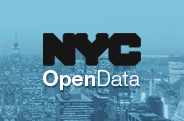 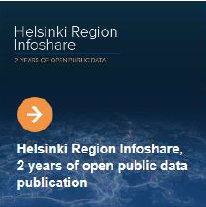 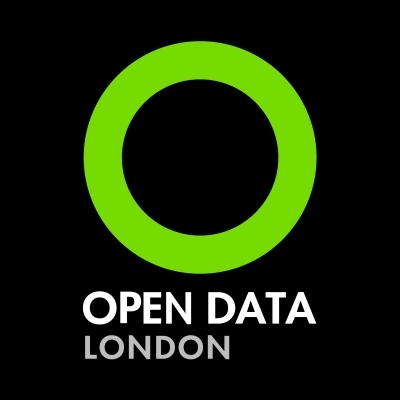 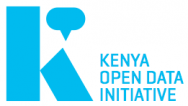 Solution
Policy
Portal
Institutional arrangements
Open Data Policy
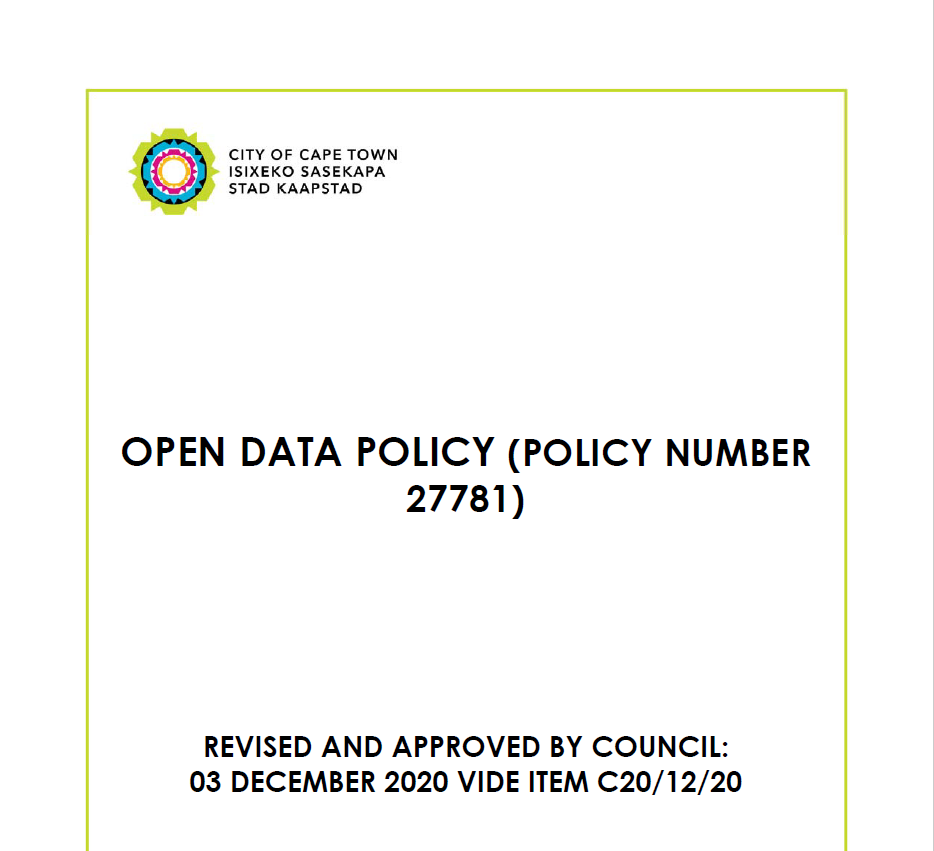 Open Data Policy approved by Council on 25 September 2014

2nd Review of Policy initiated October 2019 and revised Policy approved December 2020
Development of the Open Data Portal
ICT Enabled Open Data Portal
DEMO - https://odp-cctegis.opendata.arcgis.com/
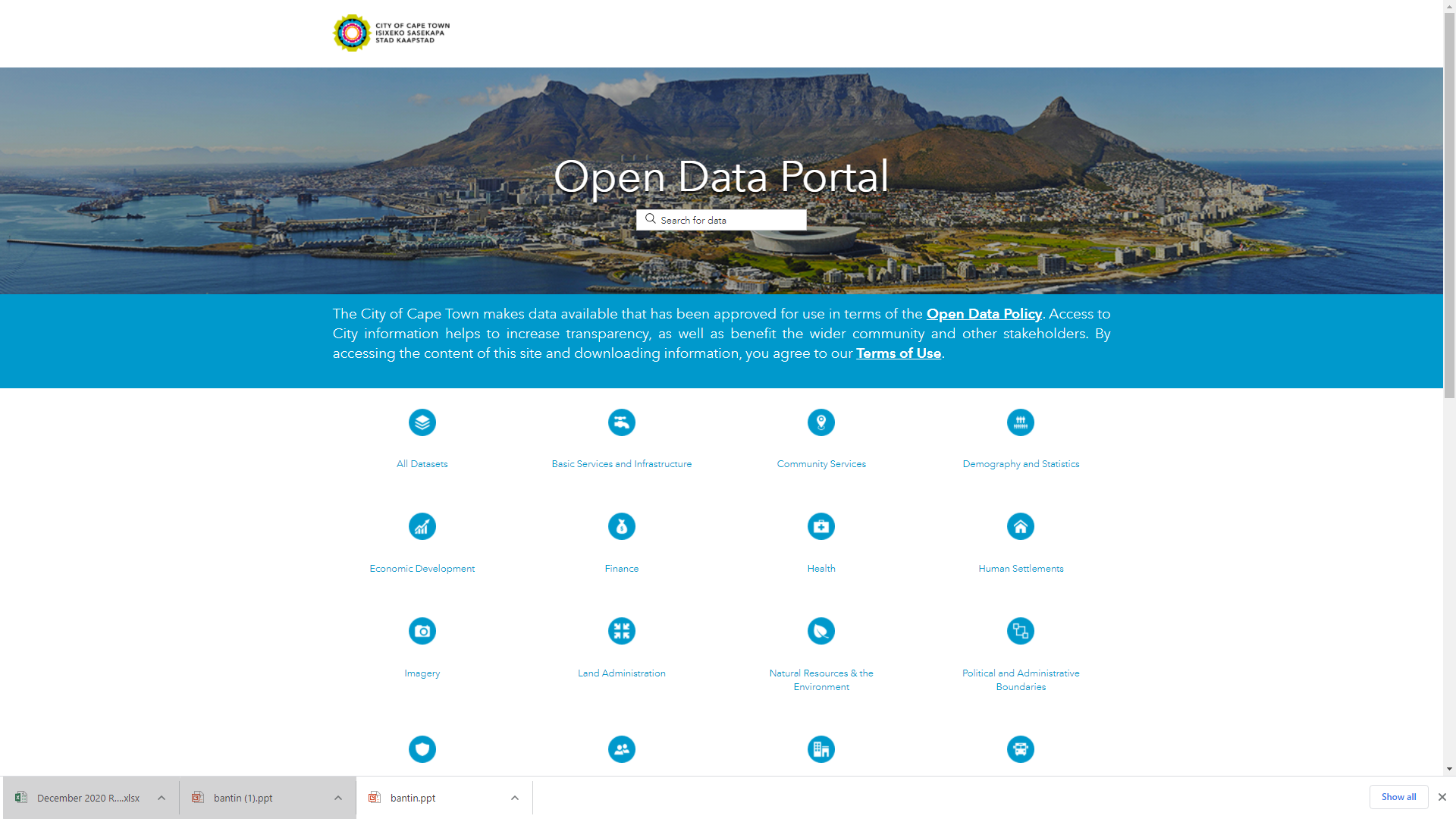 Outcomes
Bringing City data into the light
The Open Data Portal provides residents with access to some of the City’s hugedatasets, covering everything from mapping of the urban edge through the location ofrecreational facilities and fire stations to tenders awarded. And that was just the start …
Open Data Portal was Launched on 27 January 2015
[Speaker Notes: outcomes]
Portal Content
Open Data Suggestions
Approximately 400 dataset suggestions
 numerous feedback messages

Open Data Content
156 datasets published containing more than 2000 files
Approx.  150 000 downloads since Feb 2015
Usage of the portal
Data requested where users have indicated they intend to develop applications including in the areas of “Electricity Loadshedding” and “Air quality monitoring “.

Some of the City’s data are being used in completed applications/tools
GITHUB - Water Watch Cape Town - a page where people can check on the dam levels (https://dinebennett.github.io/water-watch)
Fire Incidence data - IBM scientists have developed a cognitive dashboard. This can assess fire incidence risk and severity to help officials raise public awareness and prepare for emergency response.”
Open data portal address data feeds into https://openaddresses.io/ which is increasingly being used by a number of Geo lookup services (Mapbox, Mapzen etc)
Budget visualisation that was done by Ndifuna Ukwasi http://capetownbudgetproject.org.za/
Usage of the portal
Researchers have requested

Data identifying the benefits of public access centres, using SmartCape as the case study and the Harare Library as the specific site 
Air quality data for use in experiments relating to visualising and identifying trends within the data.
Electricity voltage dips data for conducting some research about the reliability of electricity supply across South Africa's metropolitan municipalities and the implications on the cost of doing business. 

Certain departments use portal to disseminate data that are often requested from the City  - to environmental professionals in relation to bio-diversity data and land survey professionals in relation to land survey data
Using the City’s Open Data
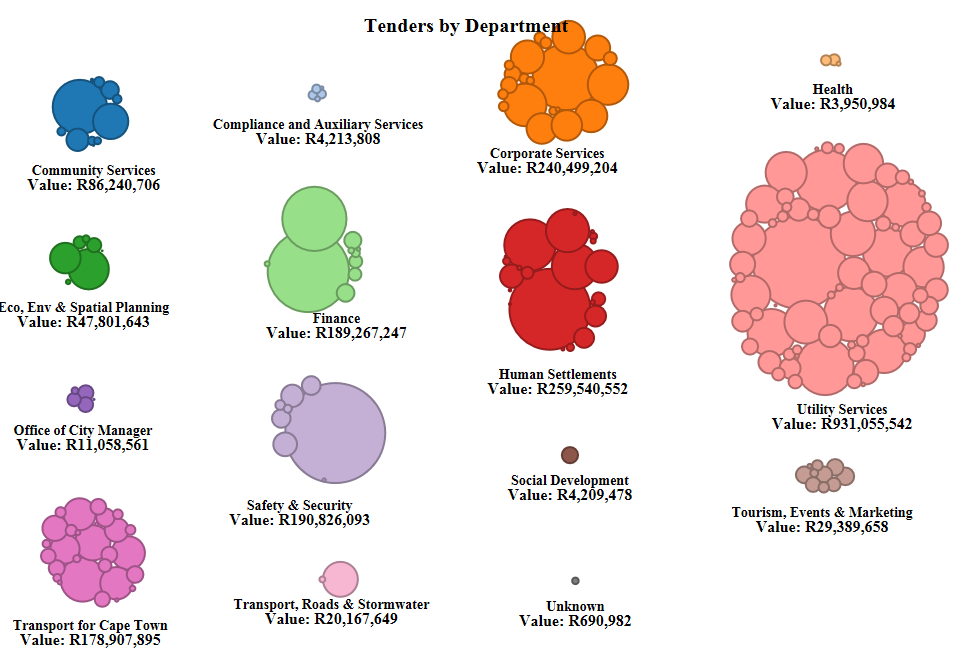 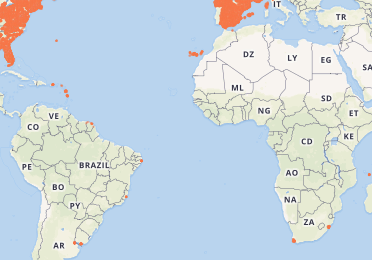 Cape Town street address data made available at https://openaddresses.io/#
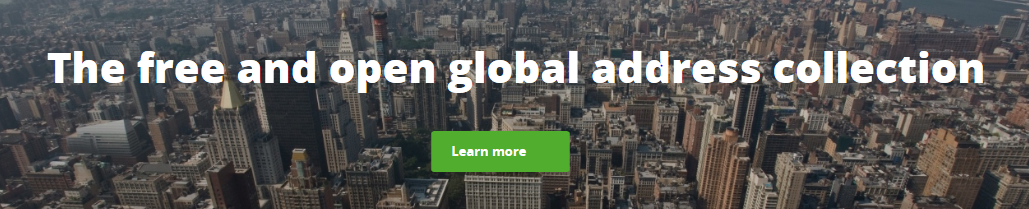 Open Data User Profile (based on available information)
Researchers 
	Small businesses
	Professional consultancies.
	Non-governmental organisations 
	Entrepreneurs
	Citizens
Reasons supplied by users for requesting datasets:
Housing development
For research and analysis purposes
Public interest
Water Awareness
Surveying
Planning
Data Science
Top 10 Popular Datasets
Open Data: The Portal and the Ecosystem
Open Data Engagements
Annual engagement with the University of Manchester 

Development Action Group

Policy Roundtable Data Session on Informal Settlements

Round table discussion on data University of the Western Cape (COLAB)
Public Transport Hackathon November 2018
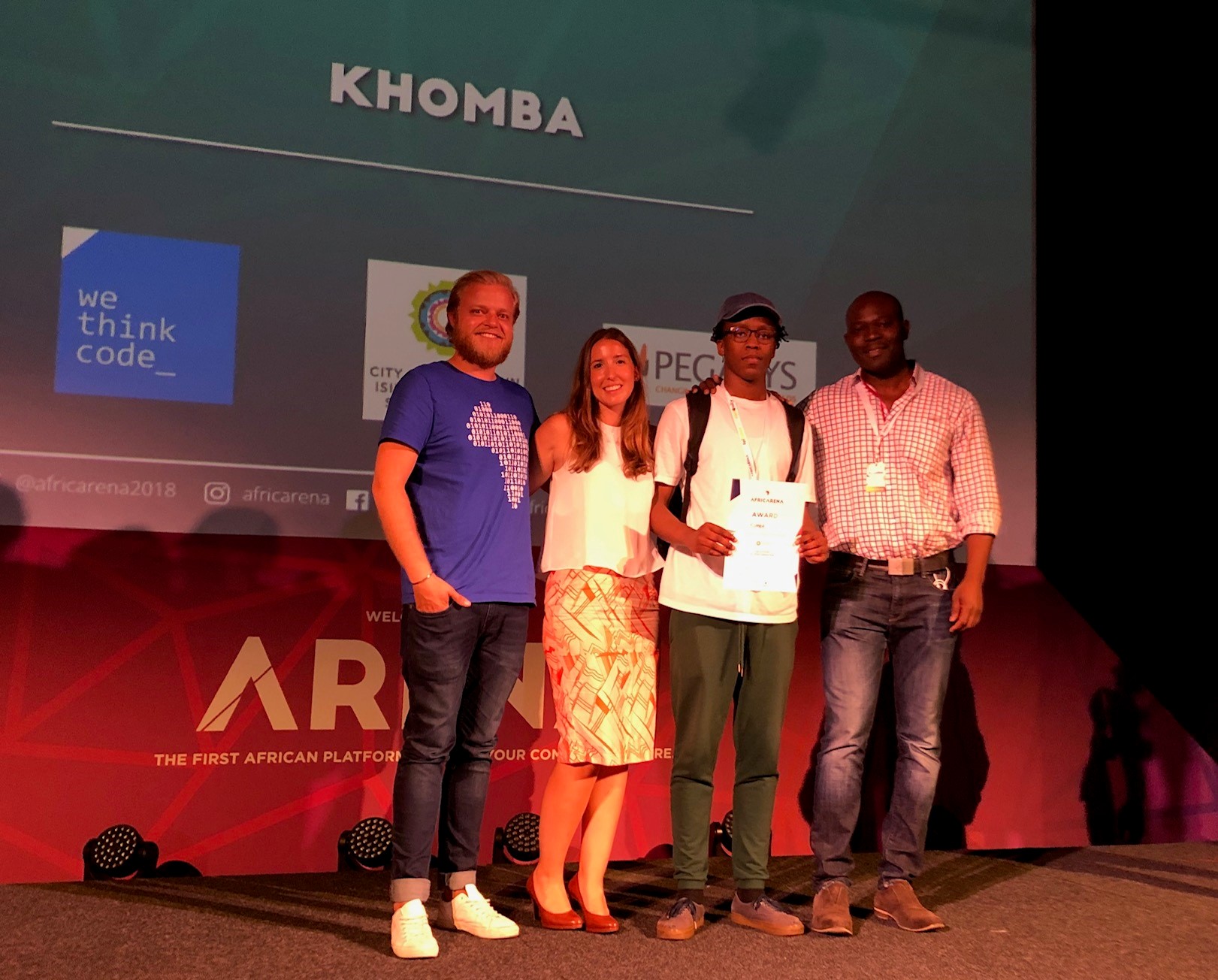 Collaboration between COCT, WeThinkCode, AfricArena, GEEKULCHA, Pegasus
Held on 15 & 16 Nov 2018 at the Century City Conference Centre
Problem: There is a lack of predictability regarding minibus taxi and train schedules in Cape Town, hampering passenger mobility, impacting socio-economic development, and reducing passenger safety.
Challenge: To give passengers visibility of train and taxi locations, the teams need to develop a cell phone-based App that improves predictability in travel time in an unscheduled environment. 
5 teams comprising 30 people,  3 speakers, 3 mentors and 4 judges
First: Khomba developed a peer to peer multilingual app with a chat room, that uses commuter info for commuter travel 
The first-place team won R10 000 (Pegasus) and a chance to pitch their app to the international investors at the AfricArena
Open Data Water Hackathon April 2018
Cape Town Water Saving Design Sprint 
Woodstock Bandwidth Barn from 14 – 15 April 2018 
Teams had to come up with ideas on how to use technology to encourage behavioural change regarding water-saving 
Ten teams comprising 61 people, 4 speakers, 4 mentors & 3 judges
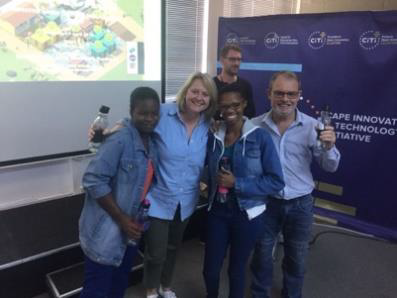 FIRST – “Litre Lights” - Instant & visual feedback of water usage by installing Loo Lights, Ambient Tiles and Shower Lights which are linked to an easy-to-install litre measuring system. This integrates with an online dashboard and a phone app. 
The first-place team were awarded a month of free office space at the Shipyard co-working space of the Woodstock Bandwidth
Open Data Ecosystem – Example - opendatamonitor.eu
Looking ahead
Open Data Focus Areas
Enhancement of Open Data Portal (automation of data updates)

Linking to bigger datasets

Building Data sharing culture

Dealing with data that could be construed as private

Promoting Usage of the Portal (building an open data ecosystem)

Processing outstanding data suggestions
[Speaker Notes: Changes to slides – 31,30,24-27, 21,18,19, 2

Open Data Ecosystem - slide

Odln broad lessons – slide

M&E framework – key indicators

ADI -]